Providing Solutions to Your Community's Healthcare Job Demand
Presented By:
Amber Cloke, Program Coordinator
SUNY Corning Community College
Lori Mendicino, Academic Partner Account Executive
CareerStep
SUNY Corning Community College
A public community college in Corning, New York - initiated in 1957 & moved to Spencer Hill Campus in 1963. SUNY Corning serves 3 counties: Steuben, Chemung & Schuyler.

Workforce Education & Academic Pathways (WEAP) offers a variety of non-credit training, certification training, credit programs, short-term trainings & micro-credentials.
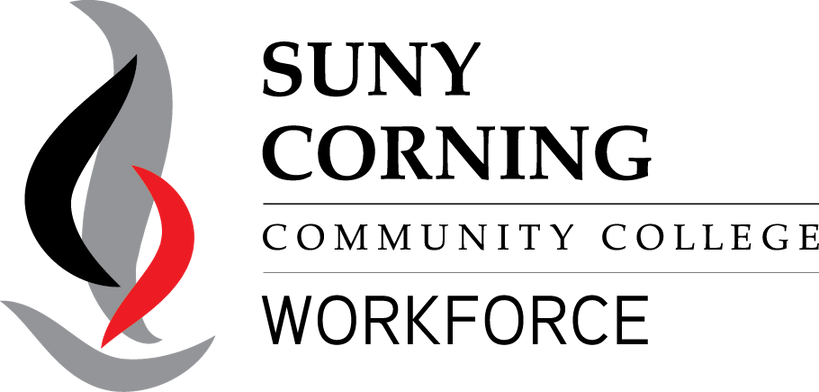 CareerStep
A private organization based in Lehi, Utah that began providing allied healthcare training 25+ years ago. CareerStep partners with academic & healthcare institutions to offer non-credit training programs where learners prepare for national certifications so they can begin new careers in healthcare or advance their career.
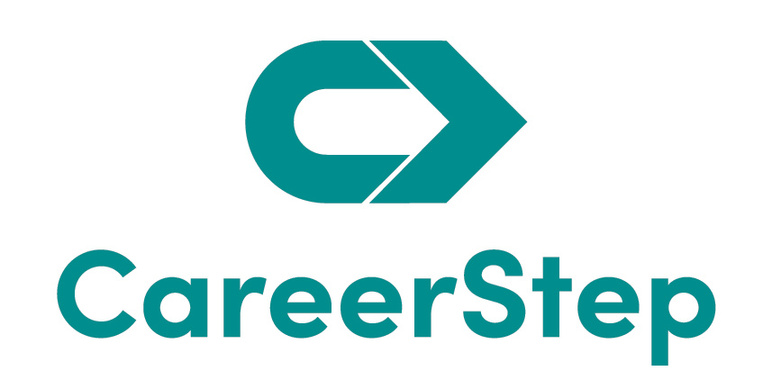 WHERE WE STARTED
THYNK UNLIMITED
Jeanne Eschbach returned to CCC in 2016

CCC Workforce had no staff & very few trainers

Faced with building an entirely new portfolio

Jeanne reviewed Jobs in Demand data & our Workforce Development Board's Occupation List

Pharmacy Technician was on both lists

Workforce had previously offered this program in-person, but our curriculum was not nationally certified, our previous instructors were no longer available & was struggled to fill a class (at least 8 people)

At this same time, a representative from CareerStep reached out to Jeanne

We started with one program: Pharmacy Technician
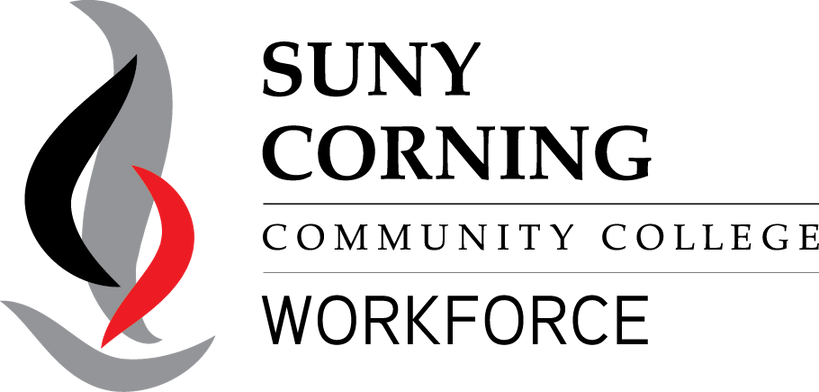 ALLIED HEALTH JOB DEMAND
UNITED STATES
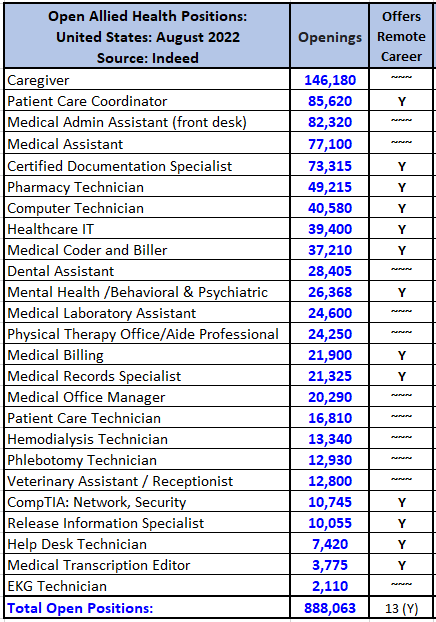 NEW YORK STATE
CORNING, NEW YORK
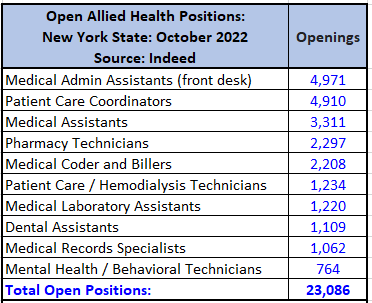 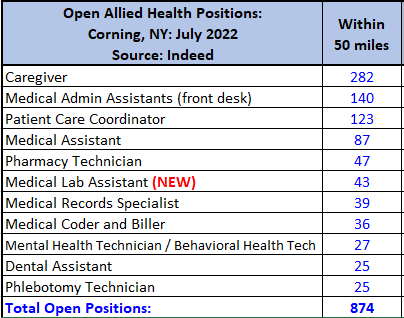 CERTIFICATIONS
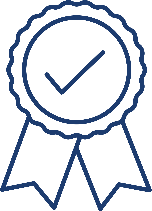 Requirements Validation, Voucher Distribution, Exam Scheduling, Certification Data Passback
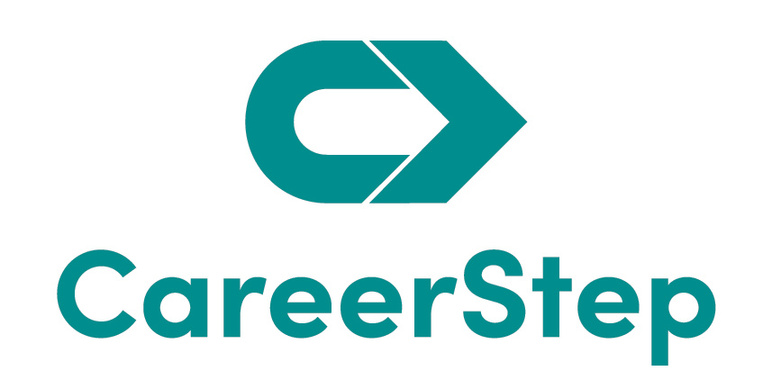 LEARNING FRAMEWORK
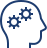 Quality, Convenience, Service
BENEFITS
OUTSTANDING CONTENT
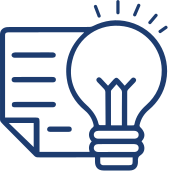 Regularly updated courses, industry expert instruction, innovative education, pathways to certification
ADVOCATES
TECHNICAL SUPPORT
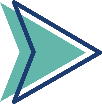 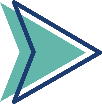 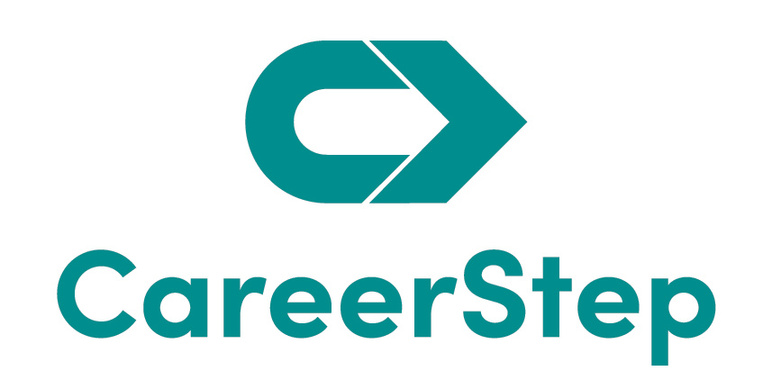 SUPPORT AGENTS
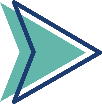 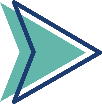 PARTNER SUCCESS MANAGERS
INSTRUCTORS
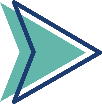 OUR PARTNERSHIP
STARTED OCTOBER 31, 2018 - JUST OVER 4 YEARS AGO
Purpose: To offer quality allied health training to SUNY Corning's community so learners can gain the skills & knowledge, become nationally certified, & begin new careers in healthcare. Learners are hired at various types of healthcare facilities - hospitals, clinics, assisted living, doctor offices, pharmacies, etc.
Medical Assistant
Mental Health Technician
Pharmacy Technician
Phlebotomy 
Technician
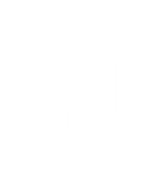 Medical Assistant
NY OPENINGS
3,311
WITH EXTERNSHIP
LEARNER PREPARES FOR ALL 5 EXAMS & RECEIVES VOUCHERS FOR 4:
Certified Clinical Medical Assistant (CCMA)
Certified Phlebotomy Technician (CPT)
Certified Electronic Health Record Specialist (CEHRS)
Certified EKG Technician (CET)
Certified Medical Administrative Assistant (CMAA)
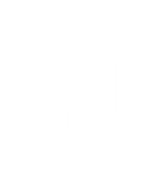 Pharmacy Technician
NY OPENINGS
2,297
WITH EXTERNSHIP
LEARNER SELECTS ONE OF THE FOLLOWING NATIONAL CERTIFICATION EXAMS:
Pharmacy Technician Certification Board Exam (PTCE)
Exam for the Certification of Pharmacy Technicians (ExCPT)
DIFFERENCE BETWEEN PTCB & ExCPT:
The ExCPT (NHA) exam features 100 questions
The PTCB (PTCE) exam includes 90 questions over a 2-hour period
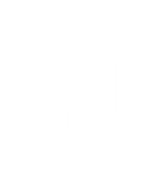 Phlebotomy Technician
NY OPENINGS
657
WITH EXTERNSHIP
Certified Phlebotomy Technician (CPT)
Mental Health Technician
NY OPENINGS
764
2 NATIONAL CERTIFICATION EXAMS:
Mental Health Technician (AHT)
Certified Electronic Health Records Specialist (CEHRS)
THE LEARNER JOURNEY OVERVIEW
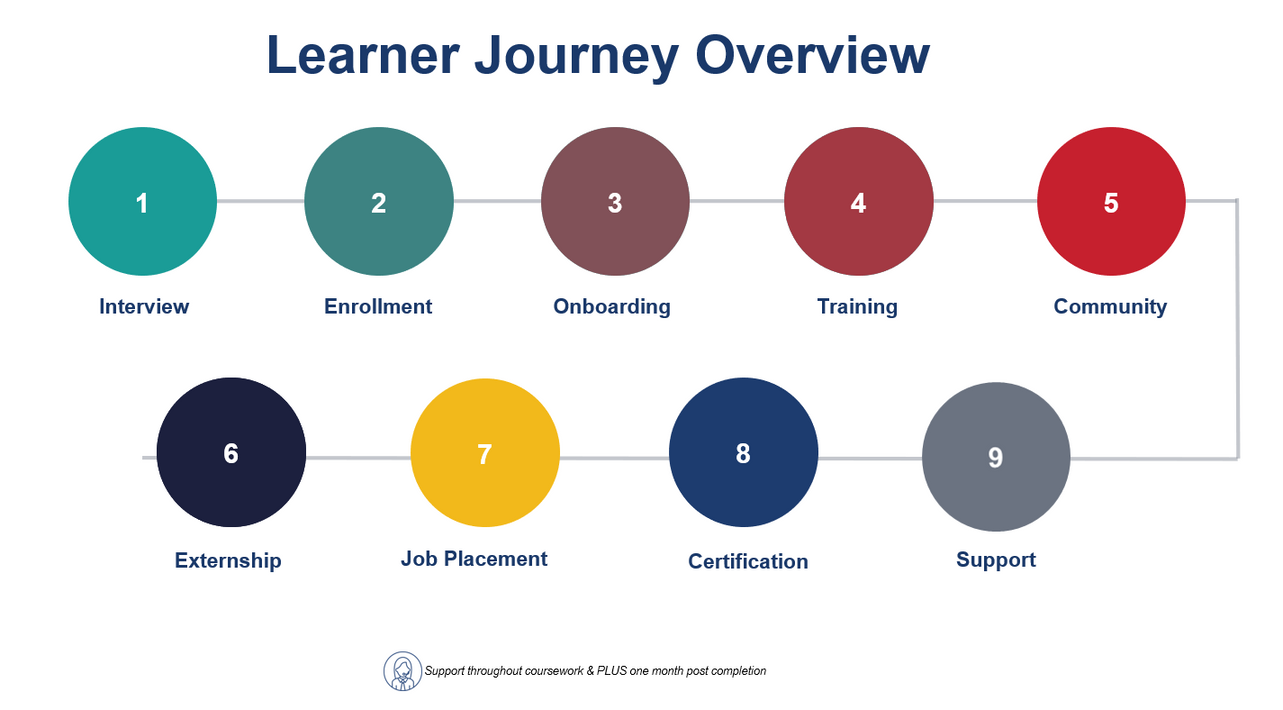 2018-2019
PARTNERSHIP ENROLLMENTS
2021-2022
2019-2020
ENROLLMENTS FOR FISCAL YEARS
2020-2021
SUNY Corning | CareerStep
PARTNERSHIP ENROLLMENTS
(SUNY FISCAL YEAR: SEPT. 1 - AUG. 31)
October 2018 - August 2019:   2*

September 2019 - August 2020:   4

September 2020 - August 2021:   17

September 2021 - August 2022:  78


*Partnership began October 2018
SUNY Corning | CareerStep
TOTAL ENROLLMENTS BY PROGRAM
MEDICAL ASSISTANT
Medical Assistant w/ Externship (49)
Medical Assistant (31)
Medical Coding & Billing for Outpatient Services (1)
Medical Coding & Billing (1)
PHARMACY TECHNICIAN 
Pharmacy Technician w/ Externship (3)
Pharmacy Technician (2)
MENTAL HEALTH TECHNICIAN 
Behavioral & Psychiatric Technician (1)
Mental Health Technician (1)
PHLEBOTOMY TECHNICIAN
Phlebotomy Technician (9)
Phlebotomy Technician w/ Externship (2)
SUNY Corning | CareerStep
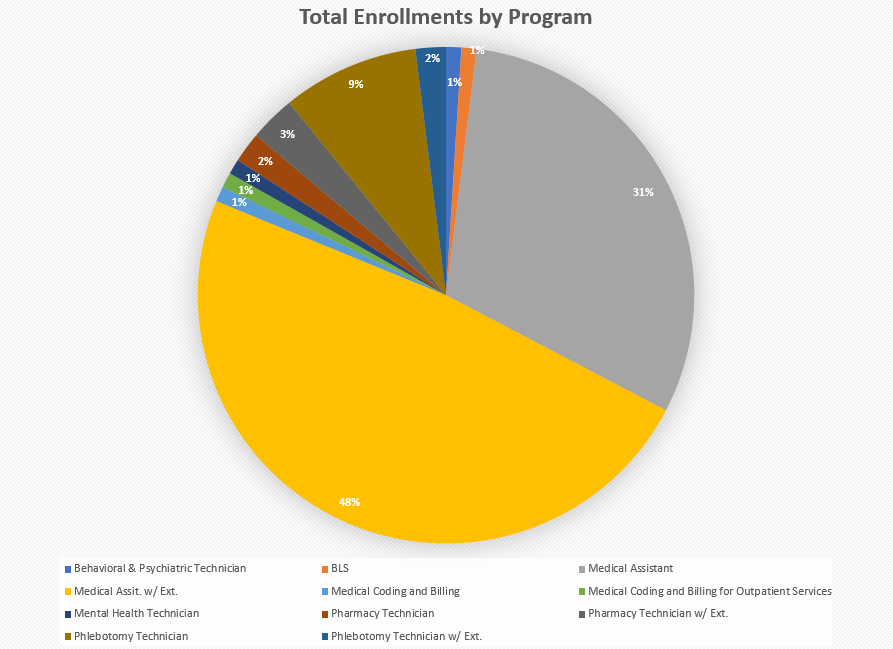 TOP THREE PROGRAMS

MEDICAL ASSISTANT
PHLEBOTOMY TECHNICIAN
PHARMACY TECHNICIAN
Expanding our partnership to aid in our community's ongoing healthcare situation
SUNY Corning | CareerStep
2022
SUNY Corning
GROWING OUR PARTNERSHIP
Working together on serving local healthcare community

Reviewing local job demands for healthcare

In very beginning stages of this next step in our partnership
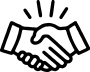 HEALTHCARE PARTNERS
COMMUNITY'S HEALTHCARE SITUATION
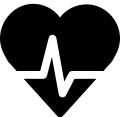 ALLIED HEALTH DEMAND
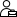 WHAT EMPLOYEES WANT
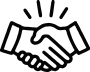 HEALTHCARE PARTNERS
IDENTIFY:
Who are the healthcare organizations your school partners with?

What opportunities exist to partner with other healthcare organizations?

Do you know who to reach out to for training?
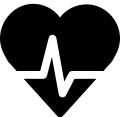 ALLIED HEALTH DEMAND
OPENINGS:
What are the job openings with your healthcare partners? 

Where is the biggest need?
 
How long have jobs been posted? 

How are healthcare partners filling roles? 

What is retention like for your healthcare partners?
WHAT EMPLOYEES WANT
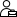 UNDERSTANDING & LISTENING:
Do your healthcare partners invest in their employees' career goals? 
If yes, how do they do this? 

What efforts are made to drive retention?
HEALTHCARE EMPLOYEE 
TRAINING PROGRAMS
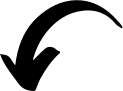 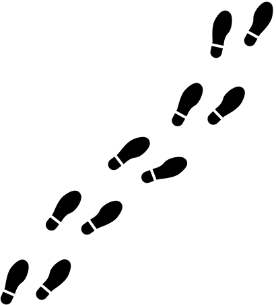 NEXT STEPS
WHAT CAN YOU DO?
Discuss open positions with your healthcare partners

Share training programs available that help fill roles

Share benefits of training employees
advancement, certifications, improved retention

Discuss academic partnership with CareerStep, like SUNY Corning is starting to do
Overall, when healthcare organizations invest in their employees, the completion rate is almost always 100%
PAIR WITH PERSON NEXT TO YOU
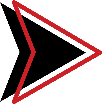 DISCUSS IDEAS/THOUGHTS YOU HAVE ON HOW YOU COULD GET STARTED
BREAK 
OUT
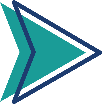 WHO ARE YOUR HEALTHCARE PARTNERS?

WHO MANAGES EMPLOYEE TRAINING?

WHAT IS THEIR TURNOVER RATE?
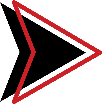 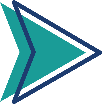 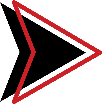 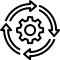 IMPLEMENTATION
HOW DOES THIS WORK?
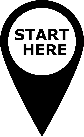 You, the healthcare organization, & CareerStep agree on training model and expectations

Healthcare partner provides you with roster of employees enrolling in training program

You submit enrollment roster to CareerStep with training start date (individual or cohort)

CareerStep enrolls healthcare partner employees

Healthcare employees receive Welcome Email and Onboarding Call schedule request

Cohort or individual training begins

Employees practice in labs; upon demonstrating skills and knowledge...then.

Employees work with Sr. Medical Assistant or higher level role to assist with patients

Employees prepare and take national certification exams: CCMA, CMAA, CPT, CET, CEHRS

Training models with Career Coach or Preceptor can view & discuss progress with learner

CareerStep provides learner progress reports
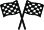 COMMUNITY'S HEALTHCARE SITUATION RECAP
Assess local community allied health Job demand
Review and compare school's program offerings to CareerStep's
Seek feedback from current SUNY/CUNY academic partners 
Discuss benefits of an academic partnership with CareerStep
Obtain school approvals for CareerStep partnership  
Schedule partnership implementation meeting
Setup partnership account information and partner site
Confirm marketing initiatives and timing; website, social media, etc
Begin enrollments; direct, funded, cohorts, etc.
Receive Learner progress reports
Advance healthcare employees
Improve healthcare staff retention
QUESTIONS
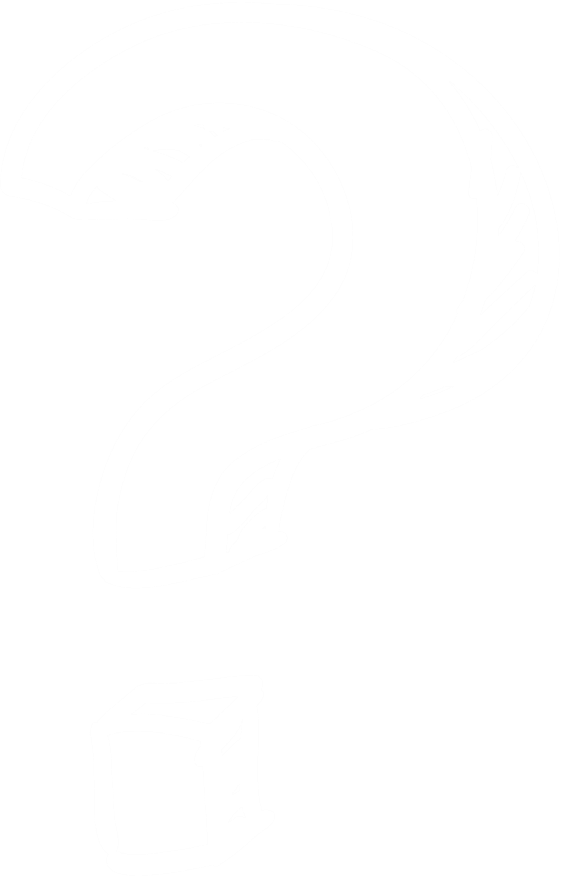 THANK YOU
from your colleagues at
&
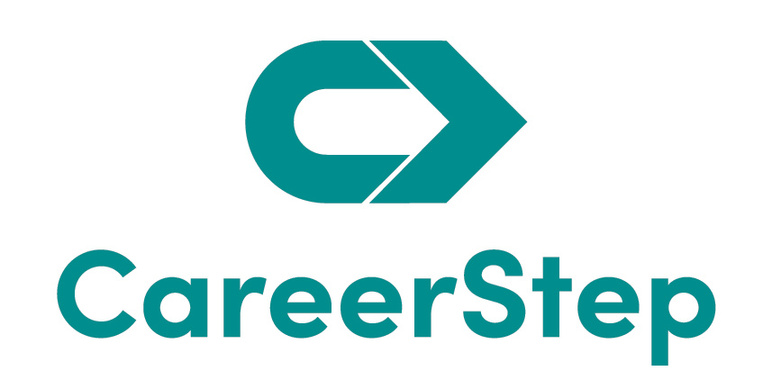 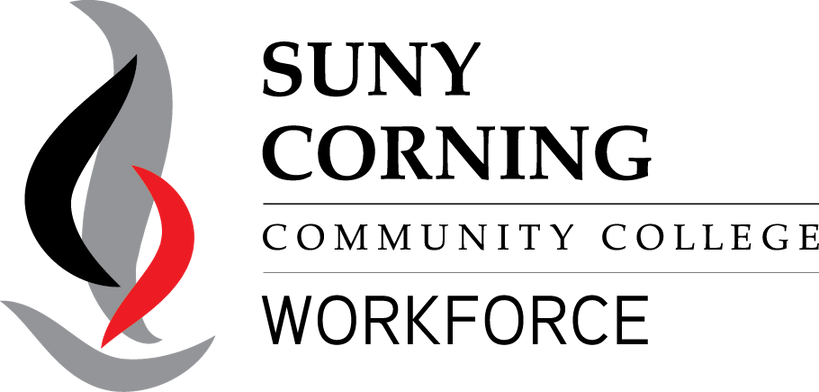